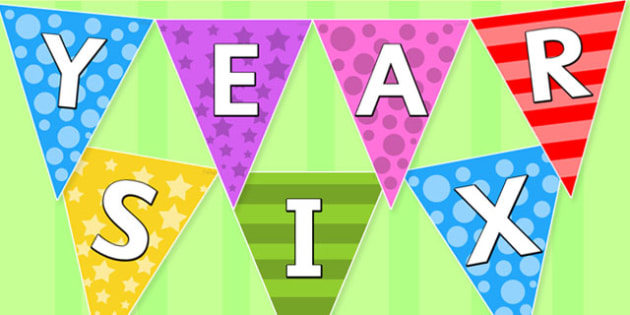 Year 6 Staff
Brambles Class Teacher: Miss Devlin
Teasels Class Teacher: Mrs Stiles
LSAs: Mrs Demmon, Mrs Richardson and Mrs Baker
Cover: Mr Moran and Mrs Small
Important Days
Tuesday
Wednesday
Friday
Indoor PE
Outdoor PE
Library
Topics
Autumn
American Adventure (Geography)
Vikings
Spring
Our Changing World (Evolution)
Enigma (WWII)
Summer
MK5 (Geography)
Dead or Alive (Circulatory System)
Guided Reading
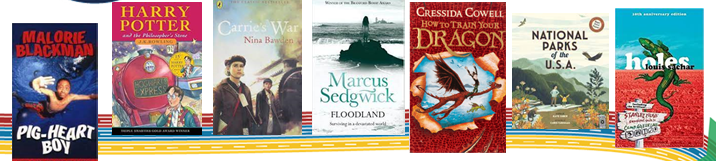 It is important that children are read with at home and this is logged in their reading journal (diary). 4 times a week= sticker.
Our Expectations
Correct uniform including PE kit on PE days. 
No jewellery except earrings. If they cannot be taken out, your child cannot do PE. 
No makeup and no nail polish.
Long hair tied back. 
Children have a water bottle and appropriate clothing for the weather e.g a coat/sun hat.
Children do not need to bring pencil cases in.
SATS
SATs take place week of 12th May 2025
SATs meeting for parents later in the year
GPS (grammar, punctuation and spelling), Reading and Maths tests
Writing is teacher assessed
3 sets of mocks: October, January, March
Year 6 Hoodies
Leavers' hoodies will be available to purchase soon (optional)
Can be worn instead of a school jumper
Must not be worn for PE
Phones/Online Safety
Any phones brought in must be handed in at the beginning of the school day.
Just a reminder to ensure your child is acting safely online (chat settings etc).
Transition to Secondary School
Maintain high expectations in behaviour and learning
Children taking more responsibility
PSHE includes how to manage relationships, health and wellbeing, living in the wider world, internet safety
After places have been allocated, we begin to pass on information and arrange extra transition for some children that would benefit from it
Communication
Communicate anything regarding that day to LSA on door in the morning e.g appointment
Communicate anything else through the office either via phone (urgent) or email (non-urgent)
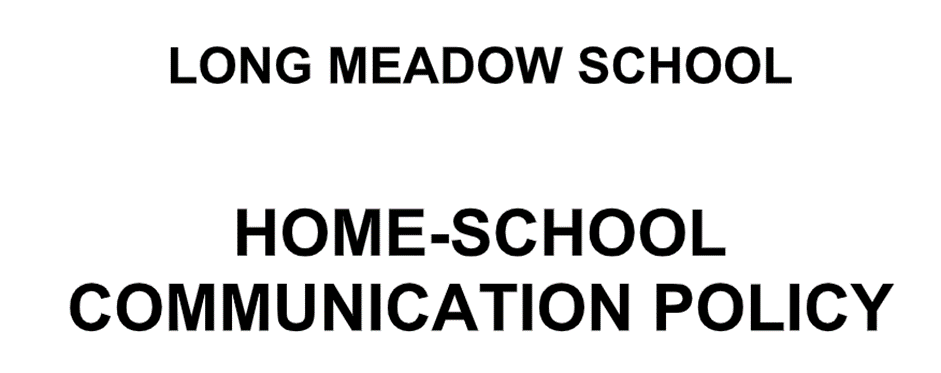 Autumn 1 Important Dates
Empower and Challenge Workshop
Monday 23rd September 
Non-school Uniform Day
Friday 4th October
Mock SATs Week
Week of 7th October
American Tasting Afternoon
Friday 18th October
Parents Consultations
w/c 21st October
Visits and Experiences
Autumn 2
MK Discovery Centre- 14th November  
Learning Fair- Friday 13th December
Spring 2
Bletchley Park- 31st March/1st April
Summer 1
Residential Parents Meeting- 24th April
Summer 2
Two night residential to Swanage
23rd-25th June
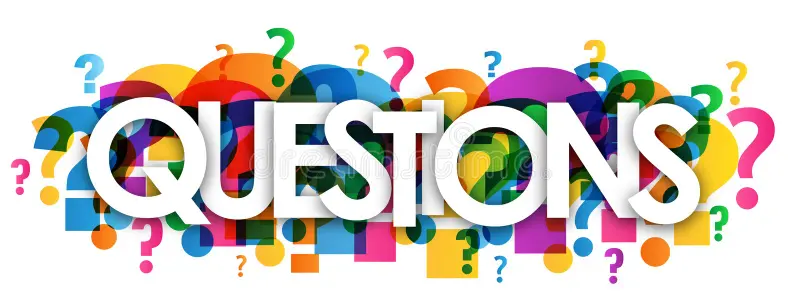 Come and ask one of us if you would like to.
Thank you for coming!
This presentation will be emailed.